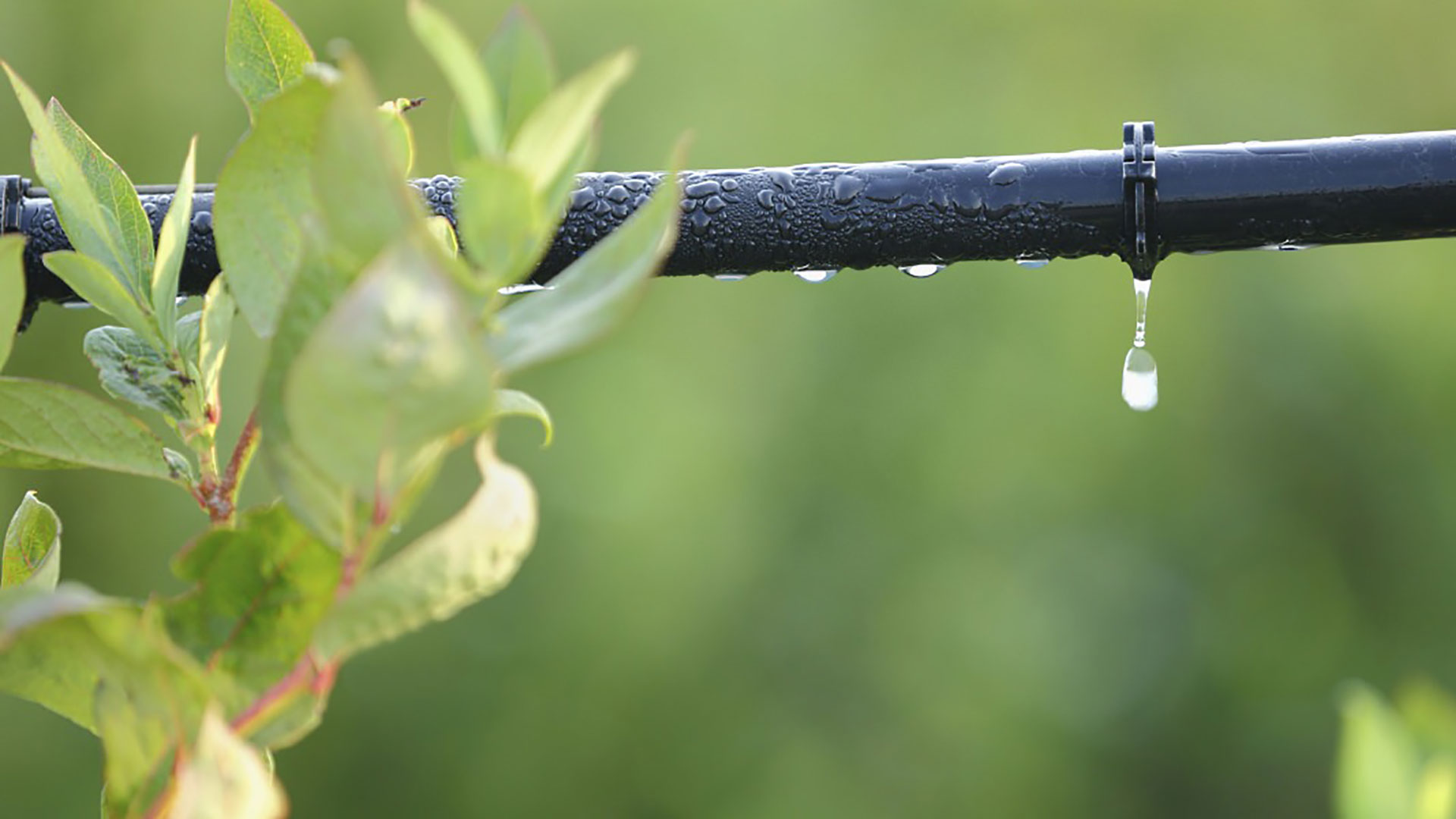 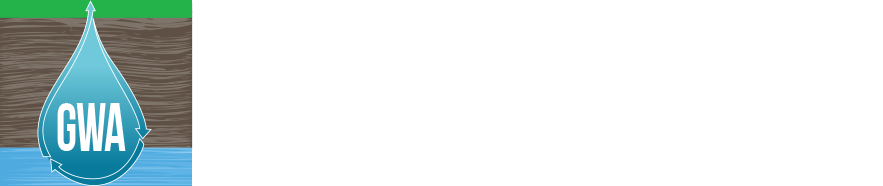 Materials for GSA Outreach
What is the ESJ GWA?
Joint Powers Authority, established to complete a single Groundwater Sustainability Plan.
Includes 17 GSAs in the Eastern San Joaquin Subbasin.
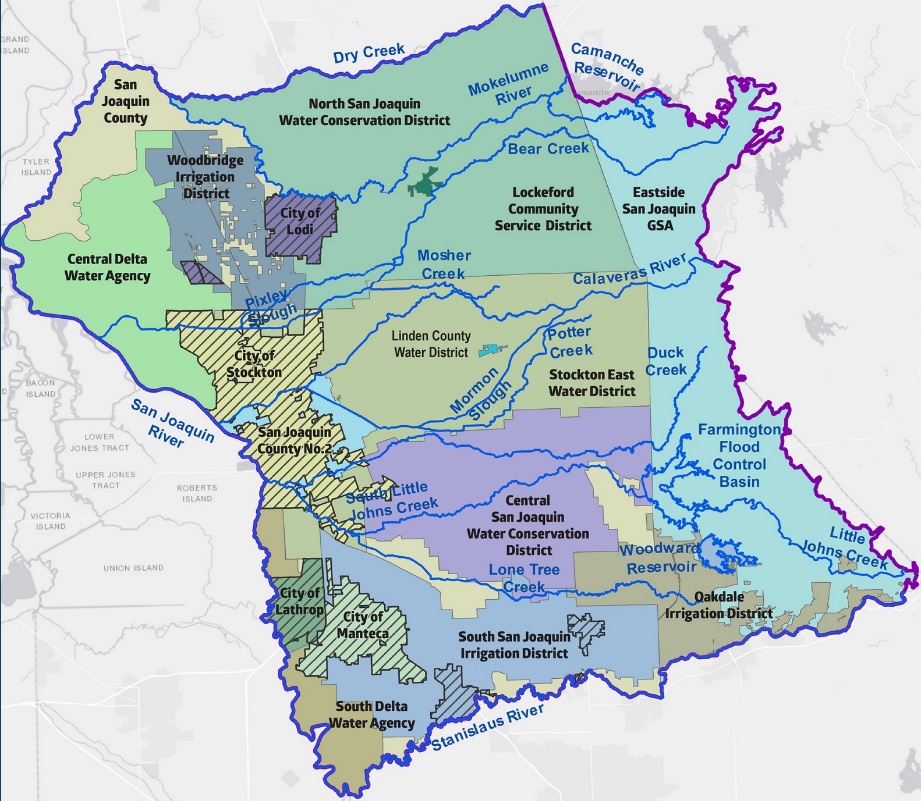 1
The GSP will be complete by August 2019 allowing for adoption prior to January 31, 2020 deadline
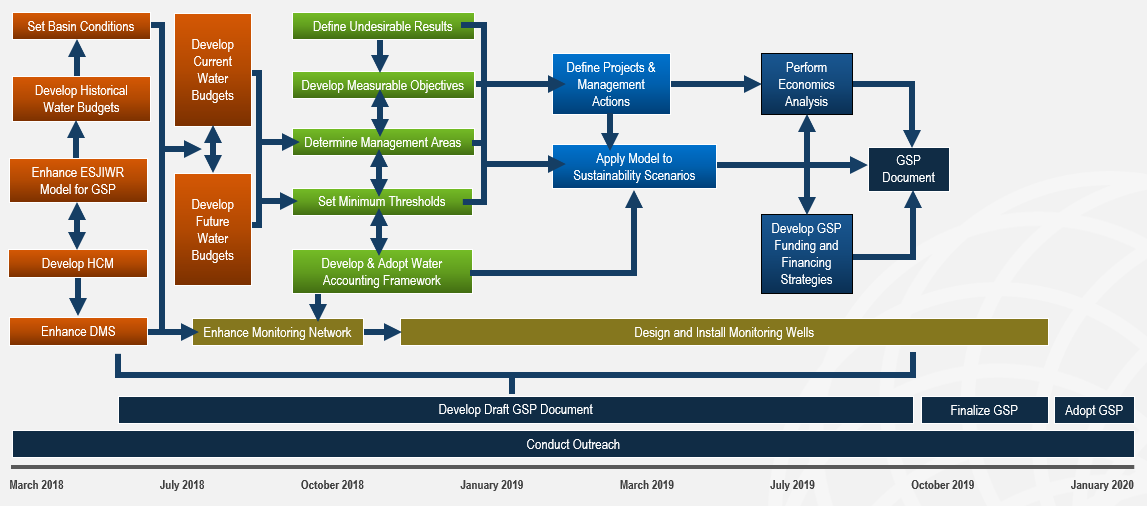 2
The ESJ GWA Filed its Initial Notification with DWR
Initial Notification to develop a GSP is required by SGMA legislation
Submitted online to the Department of Water Resources (DWR)
Describes how interested parties may participate in GSP development and implementation
Provides link to where information regarding GSP will be posted (website)
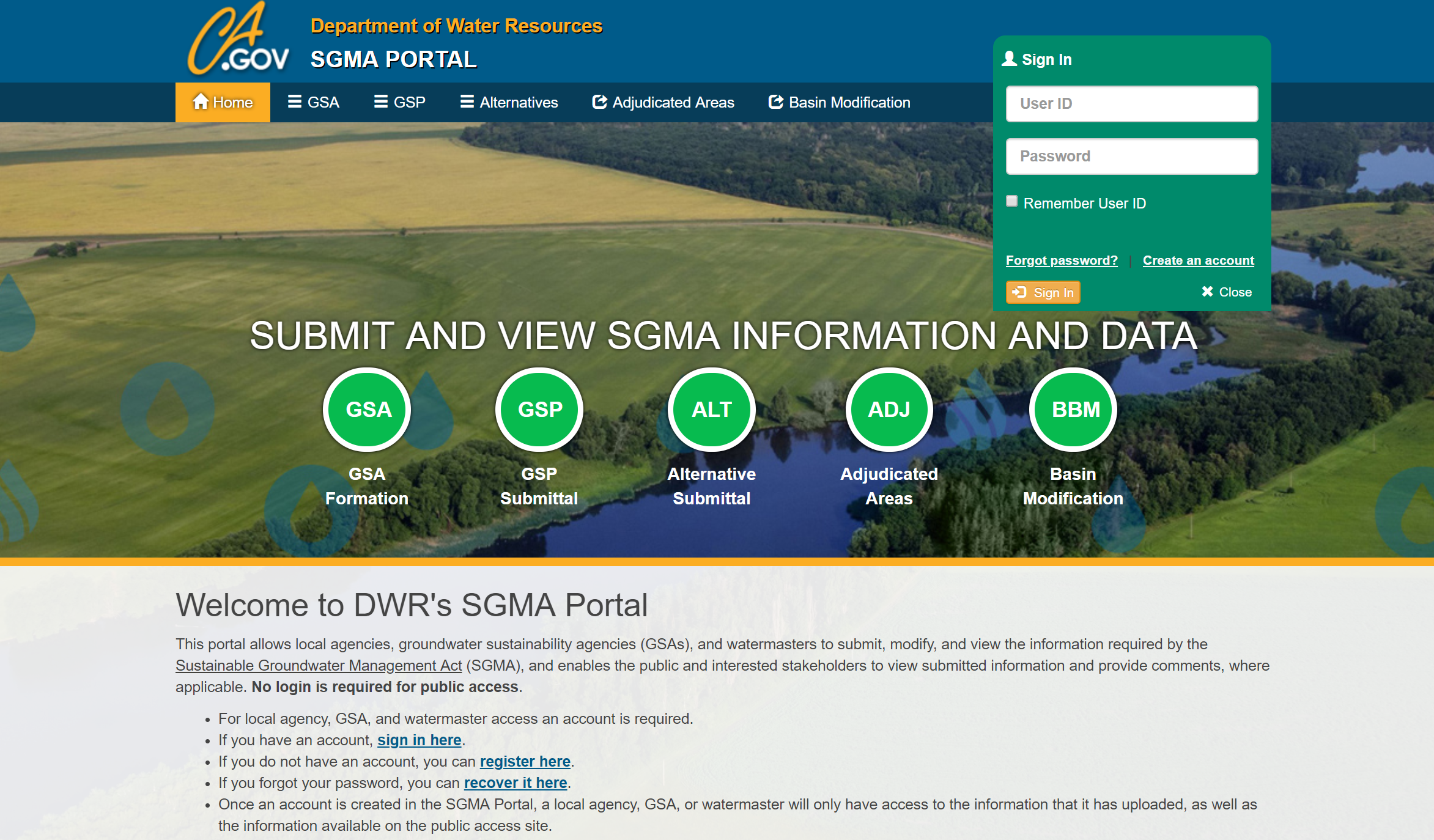 3
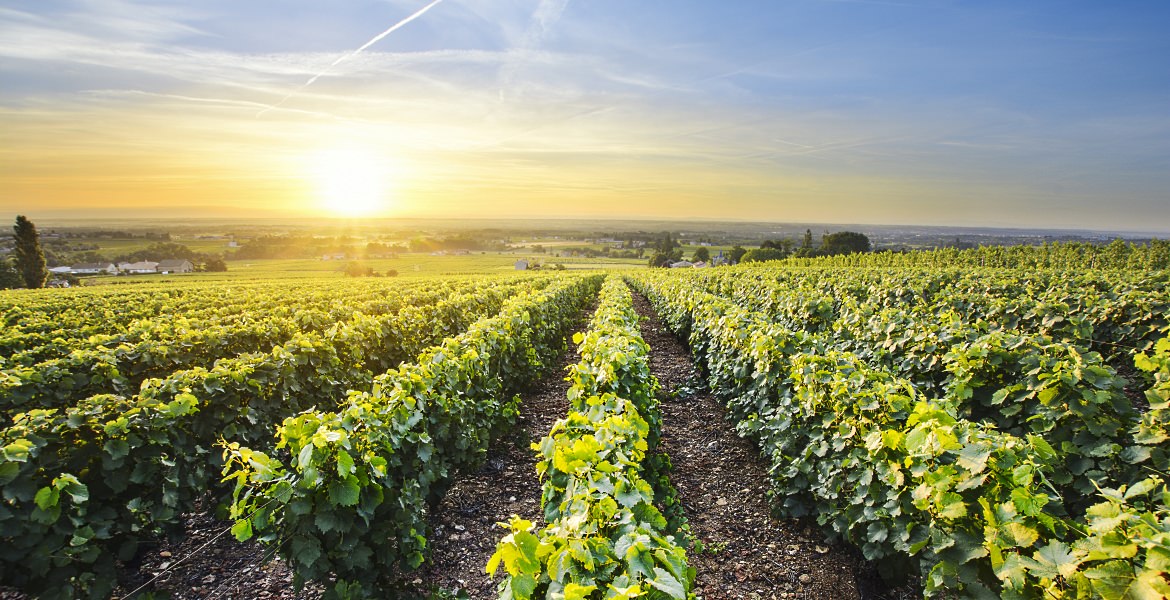 Coordination & Collaboration
4
Multiple Types and Levels of Stakeholders will be Involved
GWA JPA members are stakeholders
Each member GSA is a stakeholder, and represents and includes multiple other stakeholders
Other organizations in the basin are stakeholders
Members of the public are stakeholders
Public
Stakeholders
GWA JPA Members
GSA 
Staff
5
Information Flow
Information Flow will Provide Opportunities for Broad Input Throughout GSP Development
6
Stakeholder Committee
GWA JPA Board
The Stakeholder Committee will Include Interested / Potentially Affected User Groups Required by SGMA and will Provide Process Feedback
Various groups will provide input to GSP elements
Plan Advisory Committee
Stakeholder Committee
General Public
Plan Advisory Committee
General Public
Stakeholder Committee
7
Stakeholder Committee
Structure 
15 to 20 representatives of organizations the GSP will potentially affect
Individuals representing groundwater users outside the JPA and GSAs, such as: 
Agricultural users
Environmental groups
Native American tribes
Disadvantaged communities 
Federal and state land representatives 
Local business interests
Role
Commit to charter that describes roles and responsibilities for committee participation
Participate in monthly meetings to review GSP components 
Represent the interests of and report back to their organizations
Provide feedback and input through facilitated meeting discussions
8
Formation: Timeline and Approach
9
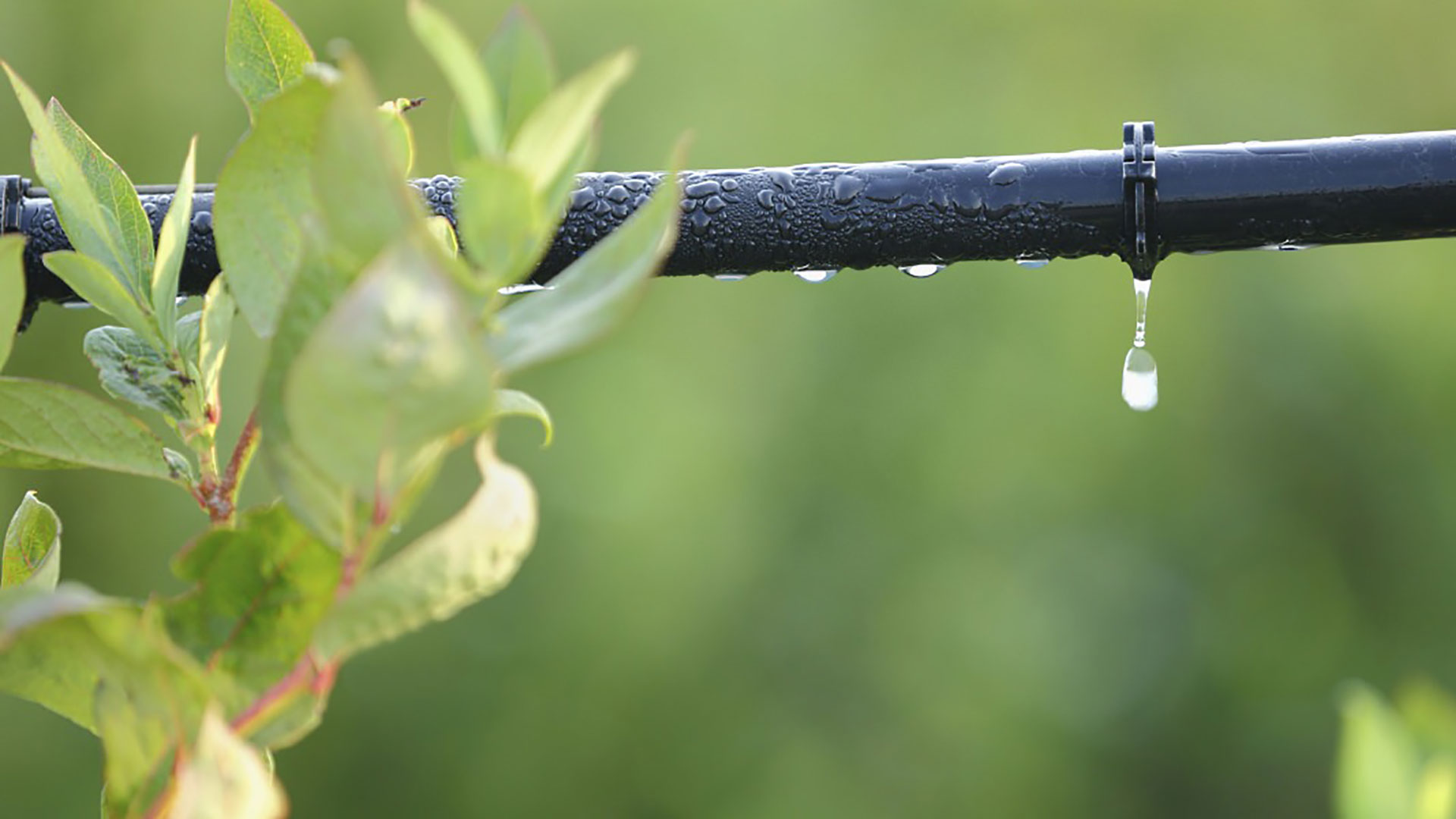 GWA Information and Resources
10
GWA Website is Being Updated!
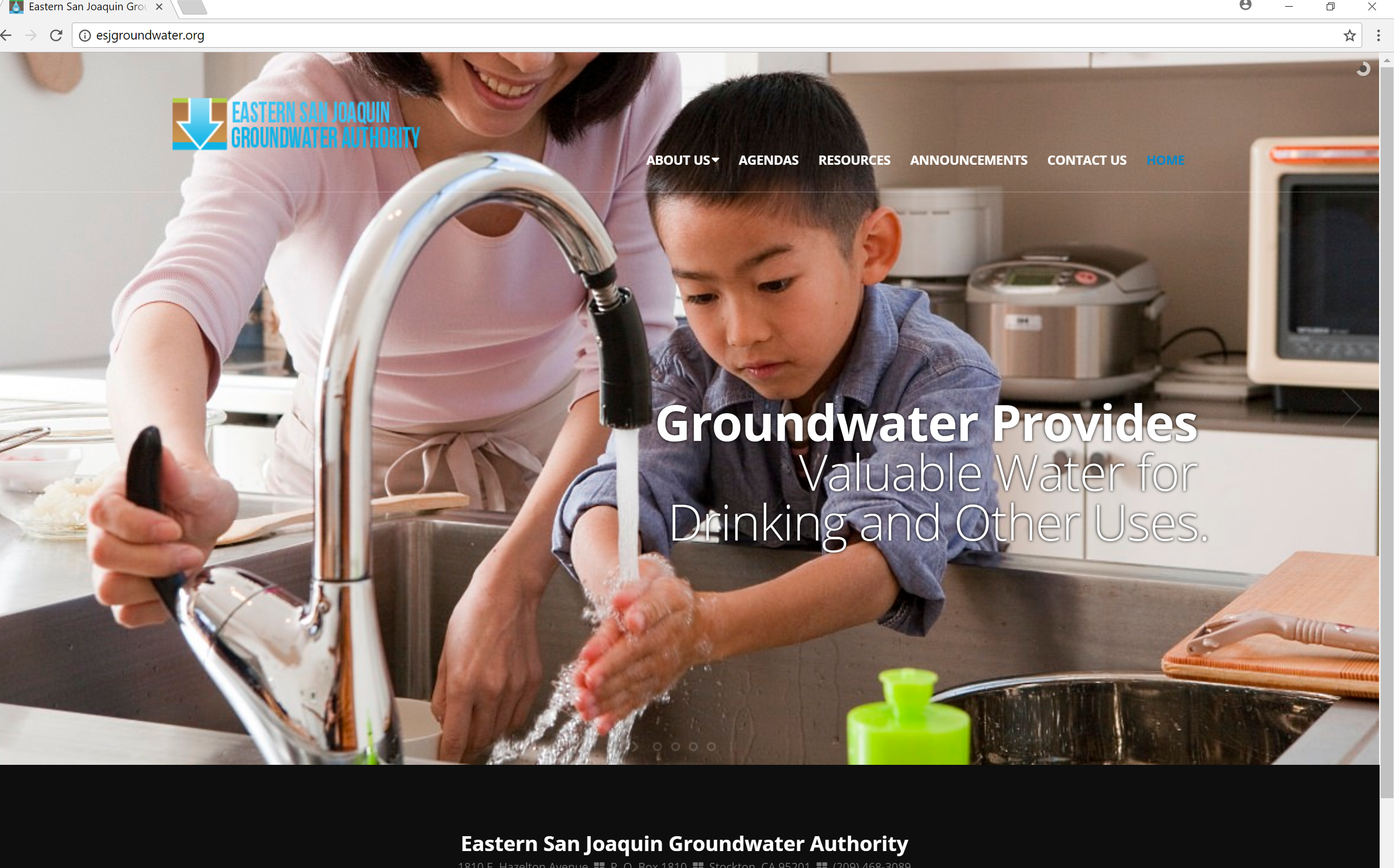 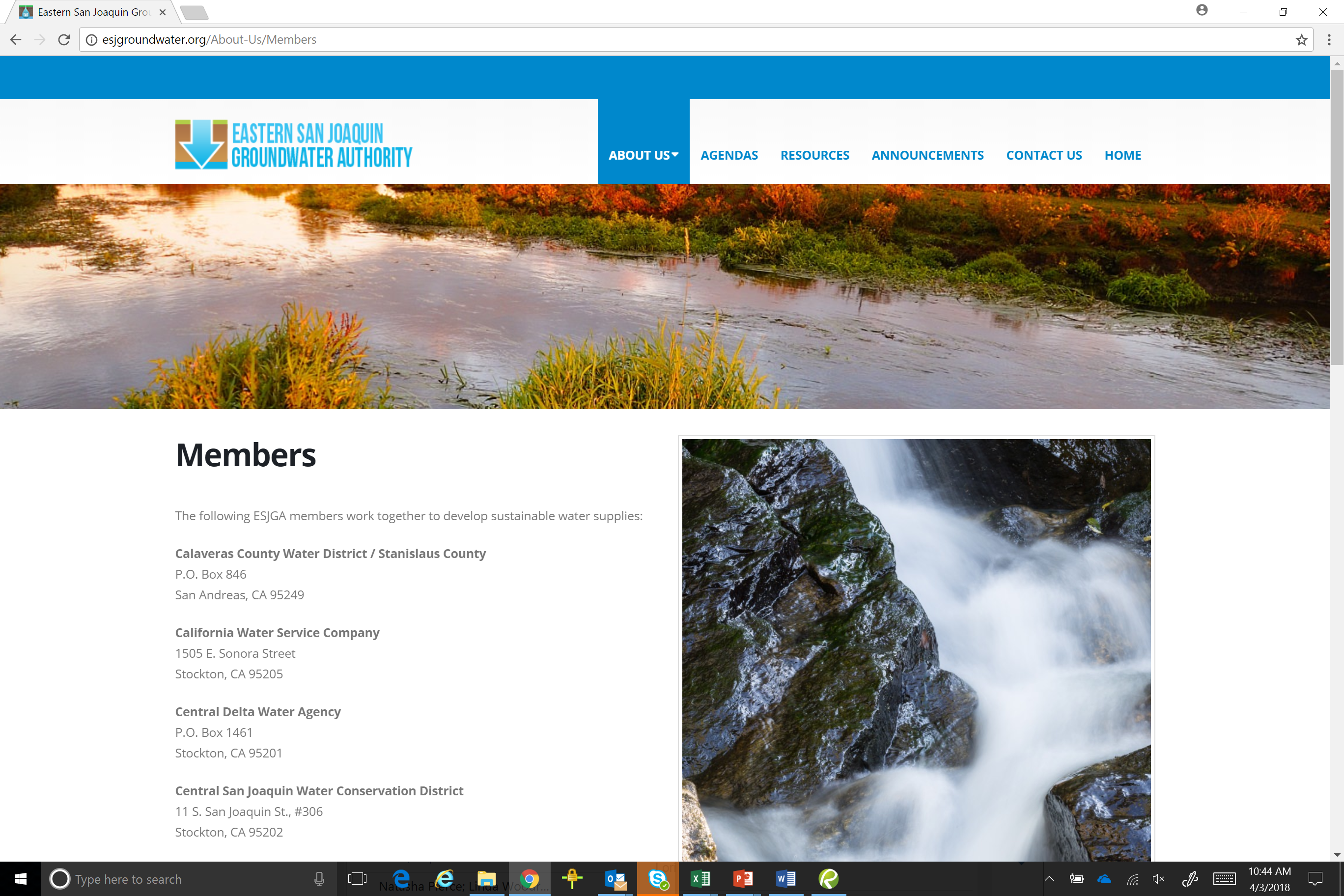 11
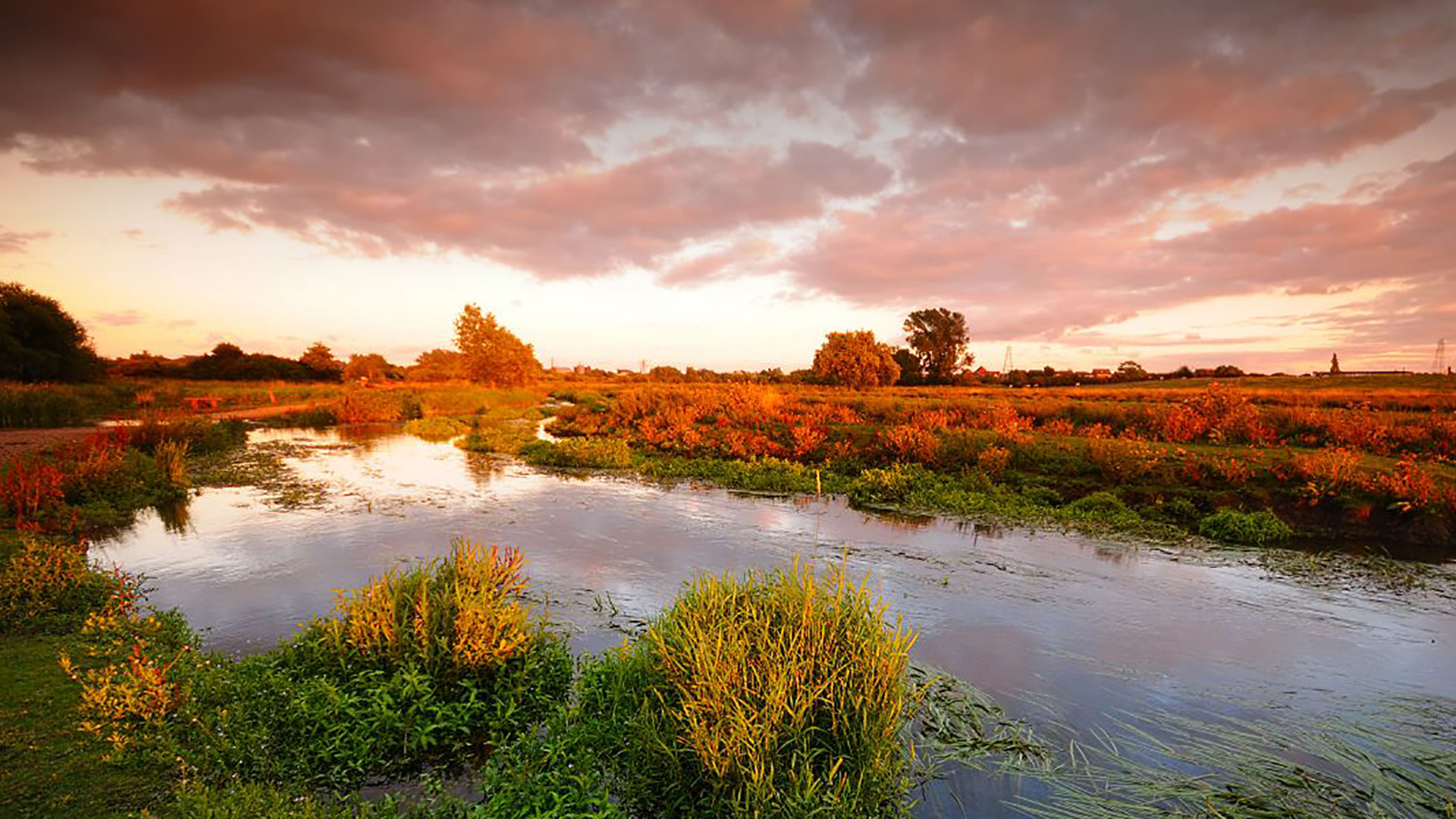 Other Happenings
12
Technical Support Services (TSS)
ESJ GWA Pursuing Funding for Technical Support Services (TSS)
Goal: Provide education, data and tools to GSA
Applications for TSS in Spring 2018, evaluated on continuous basis
Critically overdrafted basins have priority for funding
Technical Support Services offered:
Field activities including groundwater level monitoring training, borehole video logging, geophysical logging, geologic logging, monitoring well installation
Modeling training and support
No match or fronting costs – DWR provides direct services
13
Next up in April…
Undesirable Results within the Six Sustainability Indicators
The significant and unreasonable occurrence of any of the six sustainability indicators constitutes an undesirable result.
14